Слово это тёплое сердце согревает,И без слова этого жизни не бывает.Утром, днём и вечером я твержу упрямо Это слово вечное, ласковое — …
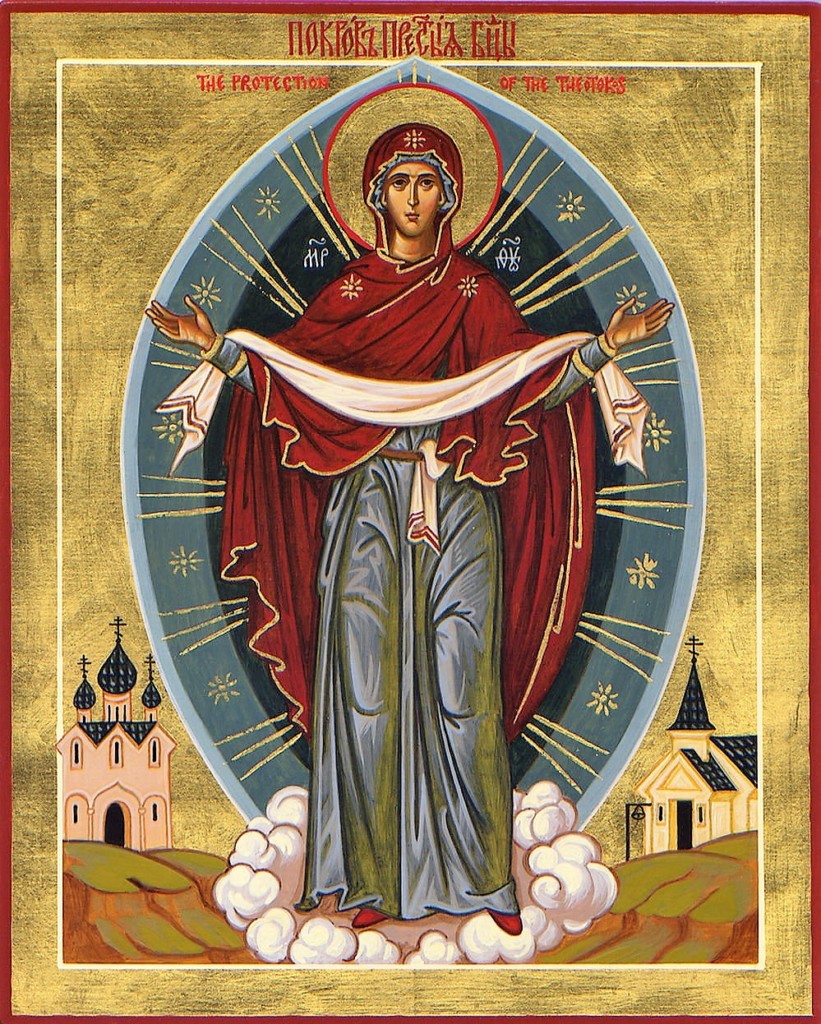 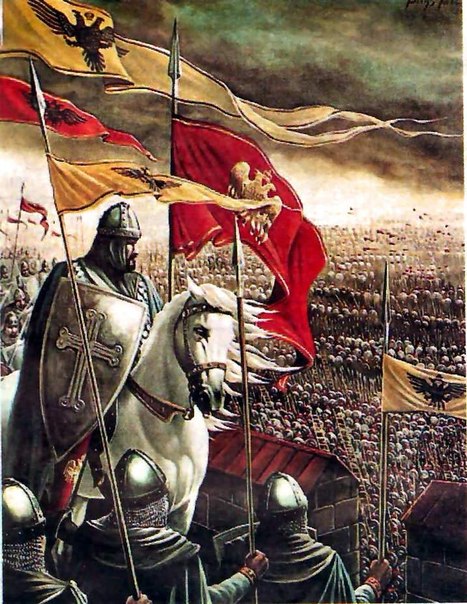 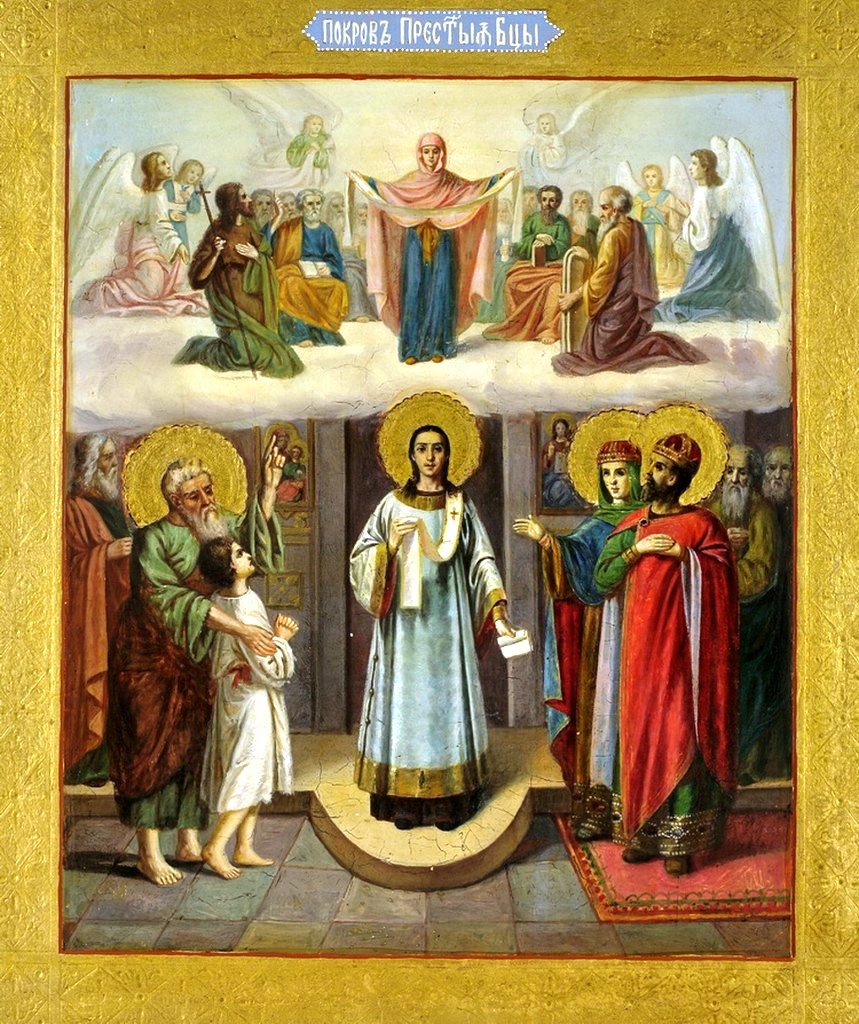 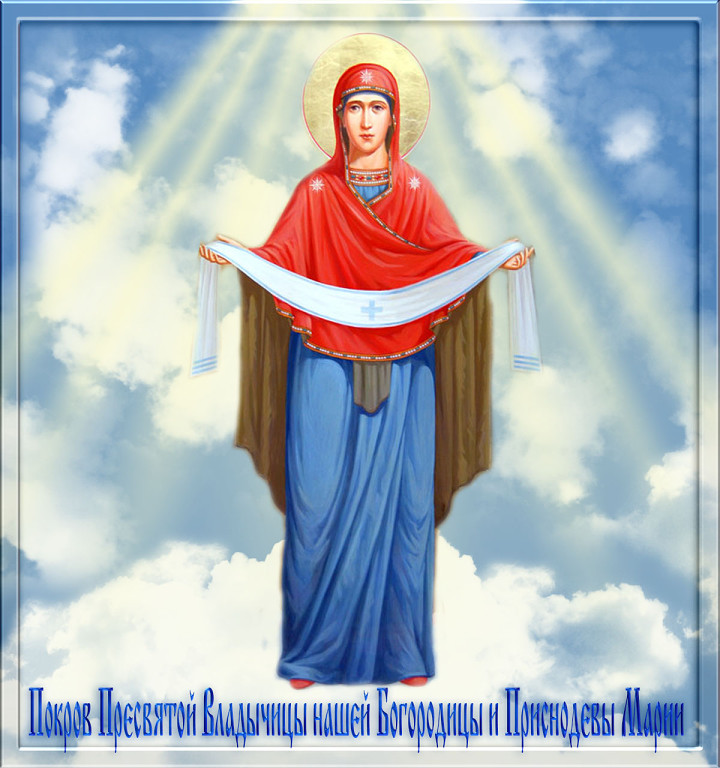 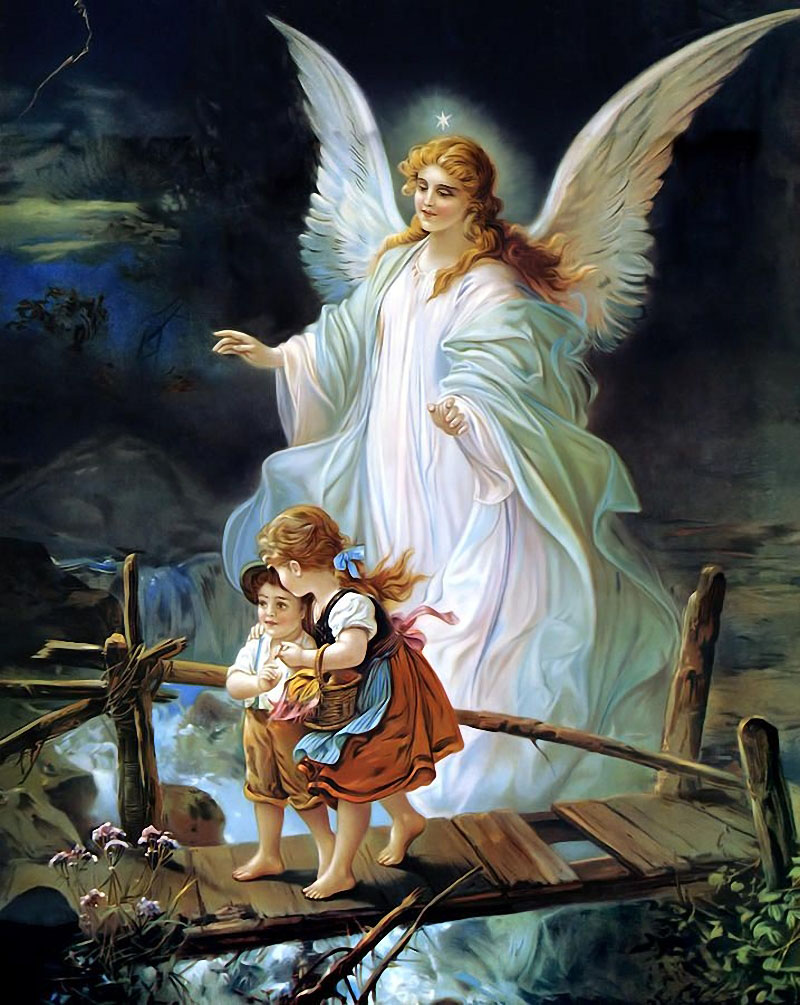